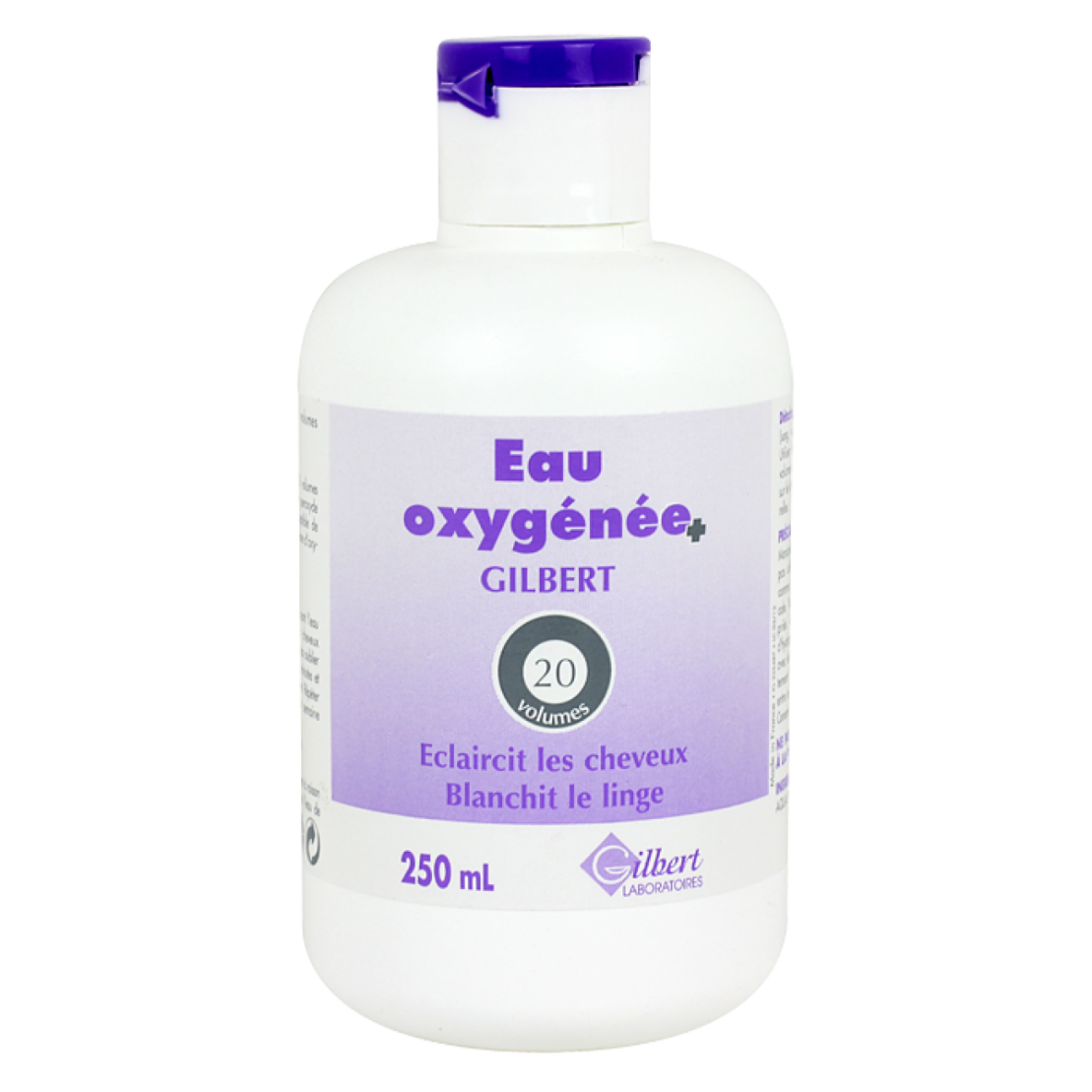 Eau oxygénée: peroxdyde d’hydrogène  H2O2 en solution aqueuse
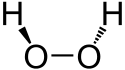 Source : parapharmacieparadrug
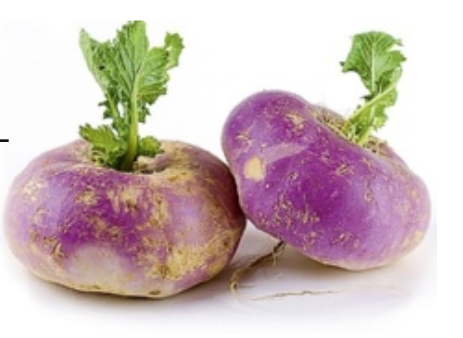 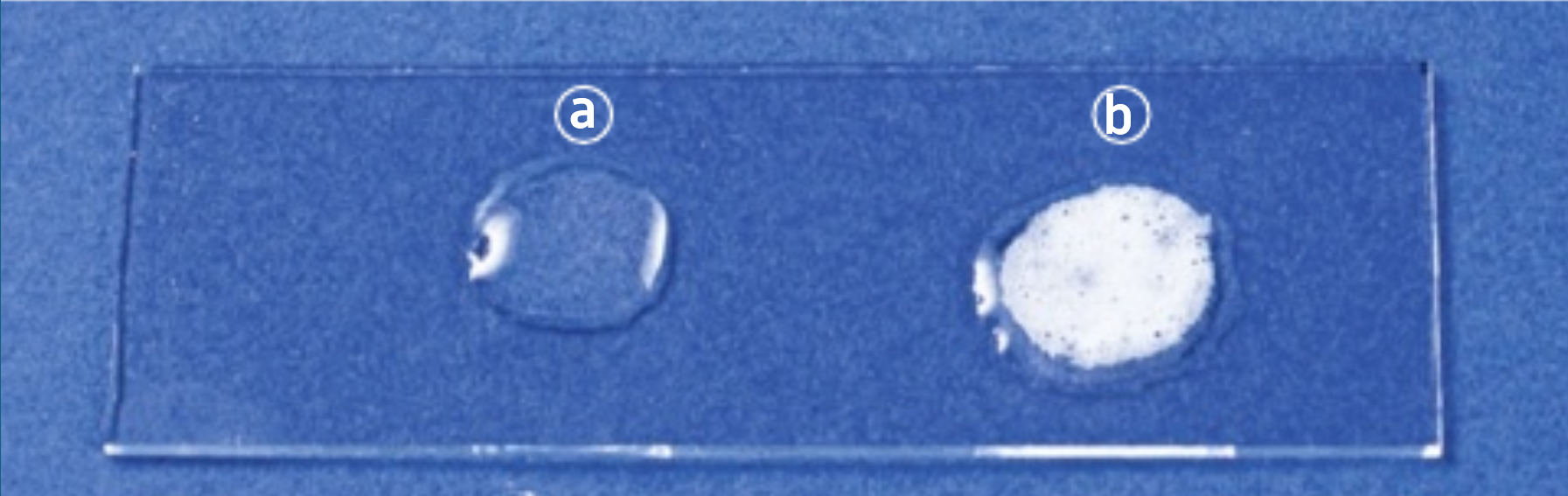 Eau oxygénée 
Eau oxygénée avec une goutte d’extrait de navet
Source Belin Terminale S
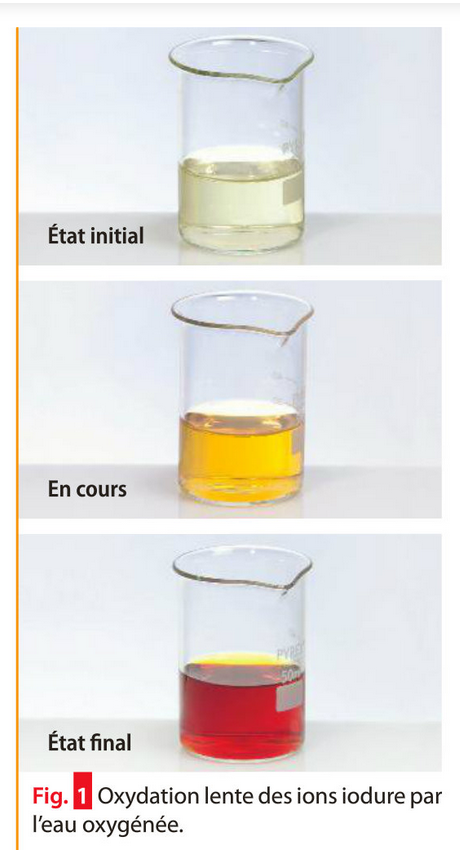 Source ESPACE Terminale S
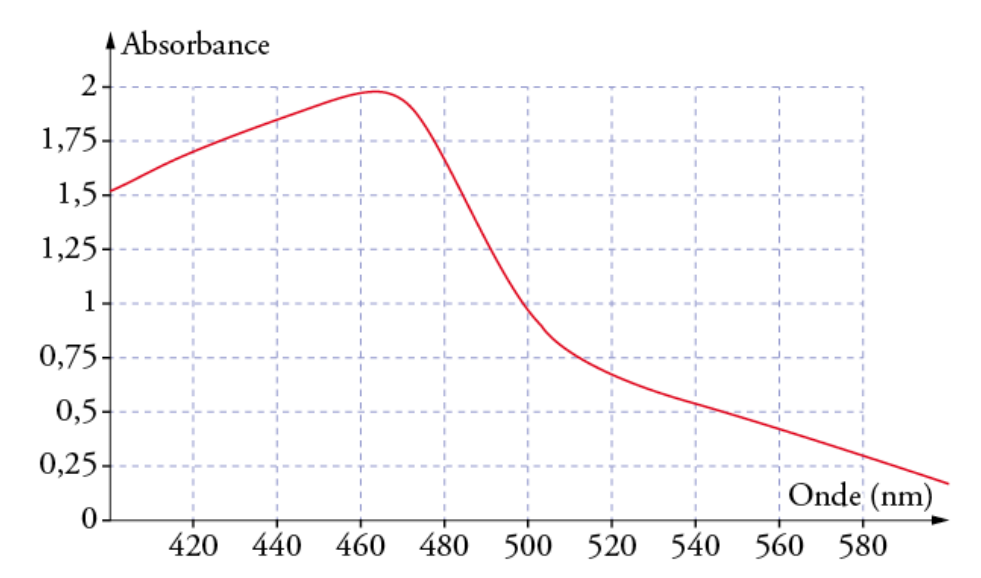 Source: E. Thibierge
Etalonnage
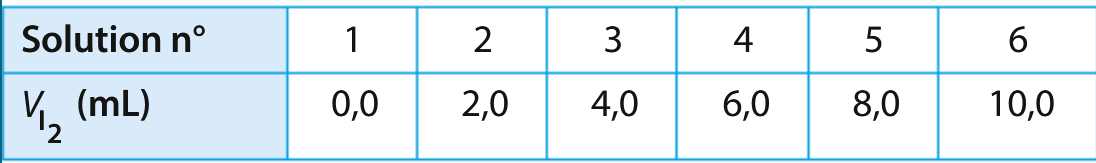 Source Belin Terminale S
Etalonnage
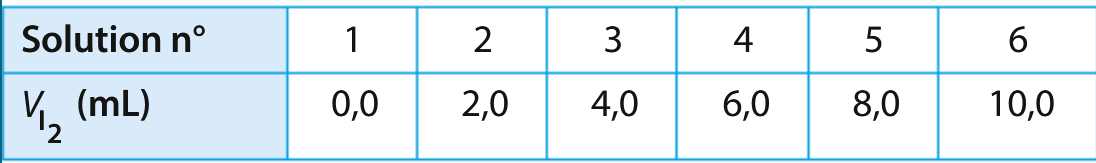 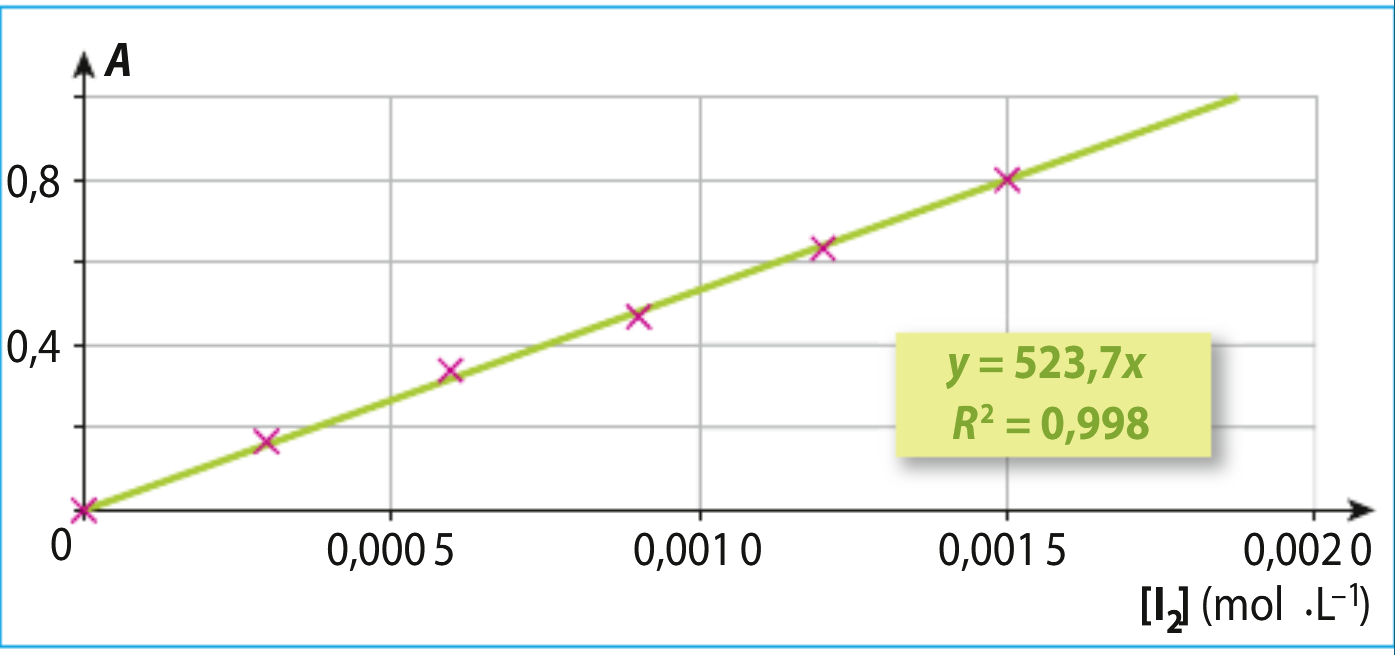 Source Belin Terminale S
Evolution temporelle
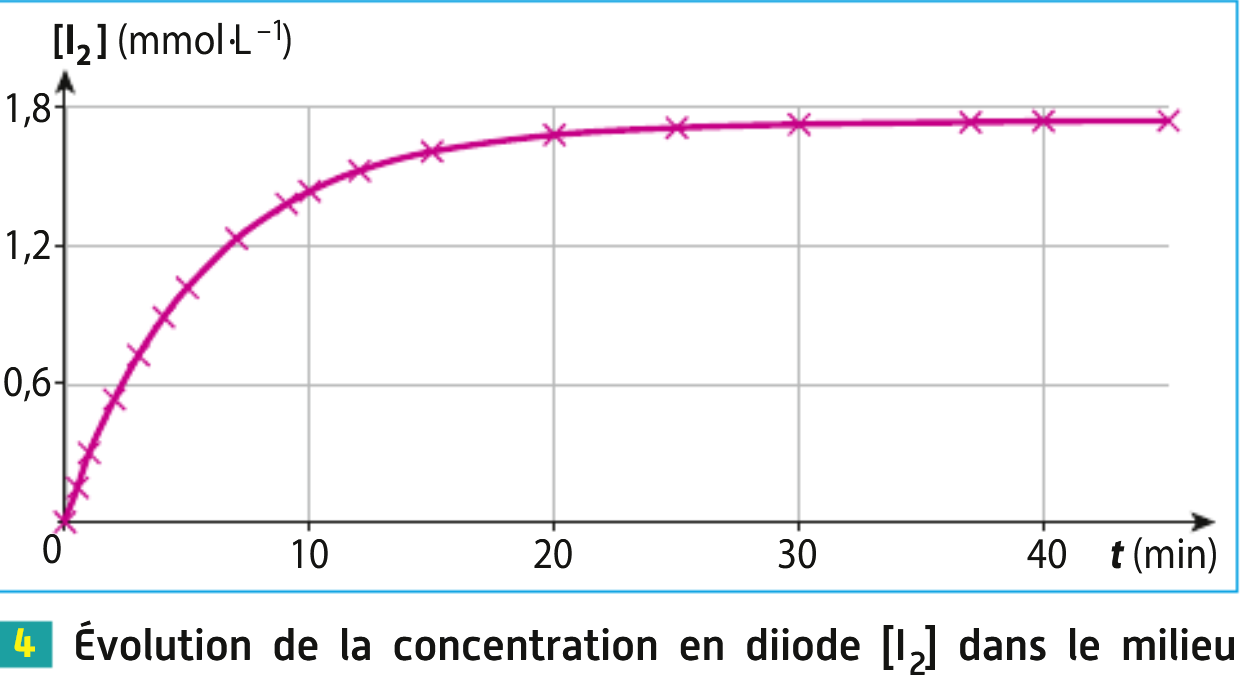 Source Belin Terminale S
Evolution temporelle
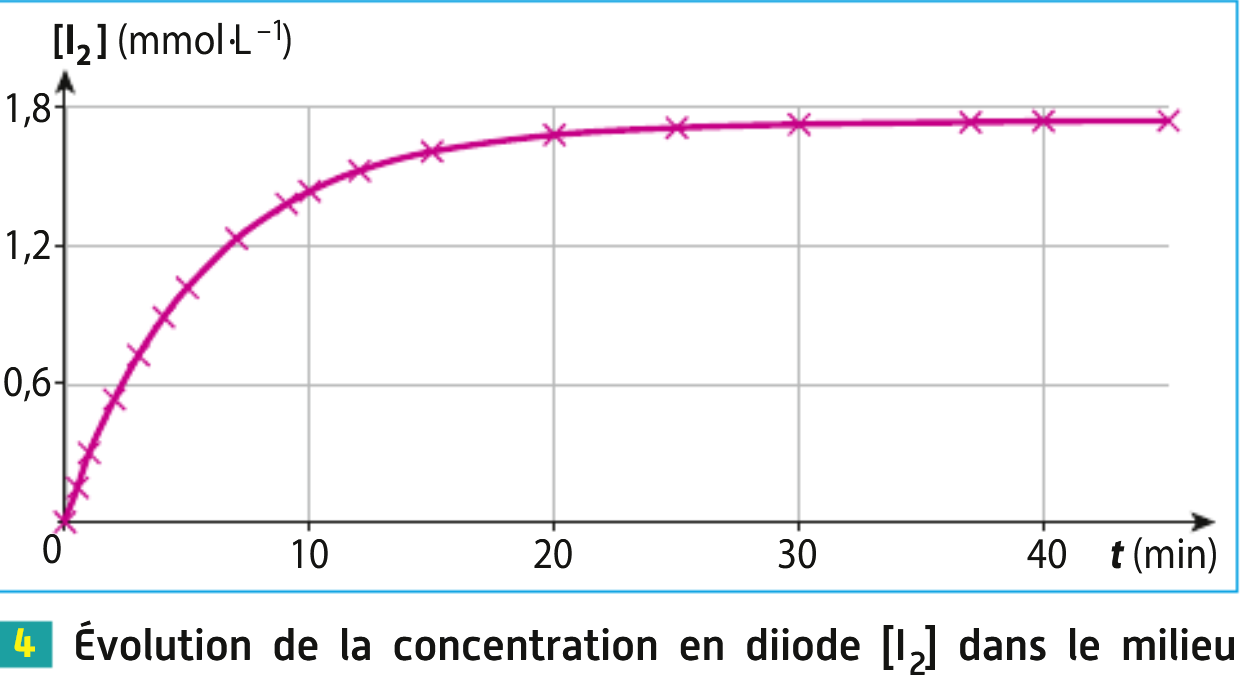 Source Belin Terminale S
Evolution temporelle
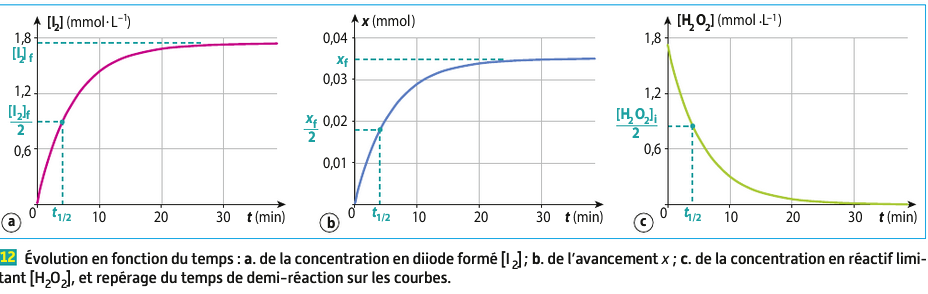 Source Belin Terminale S
Influence de la concentration
Influence de la concentration
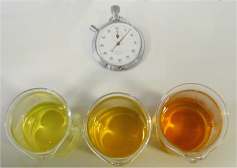 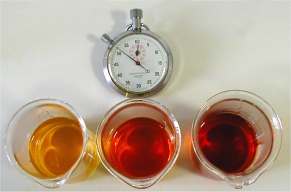 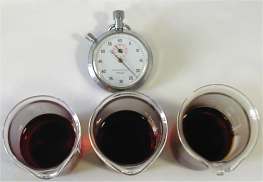 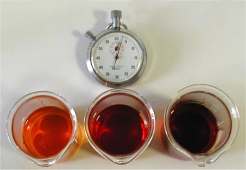 Source : http://e.m.c.2.free.fr/facteurs-cinetiques.htm
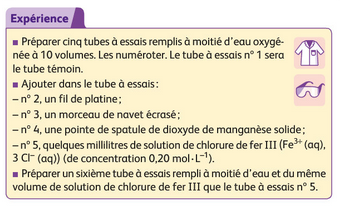 Source :  Sirius terminale S
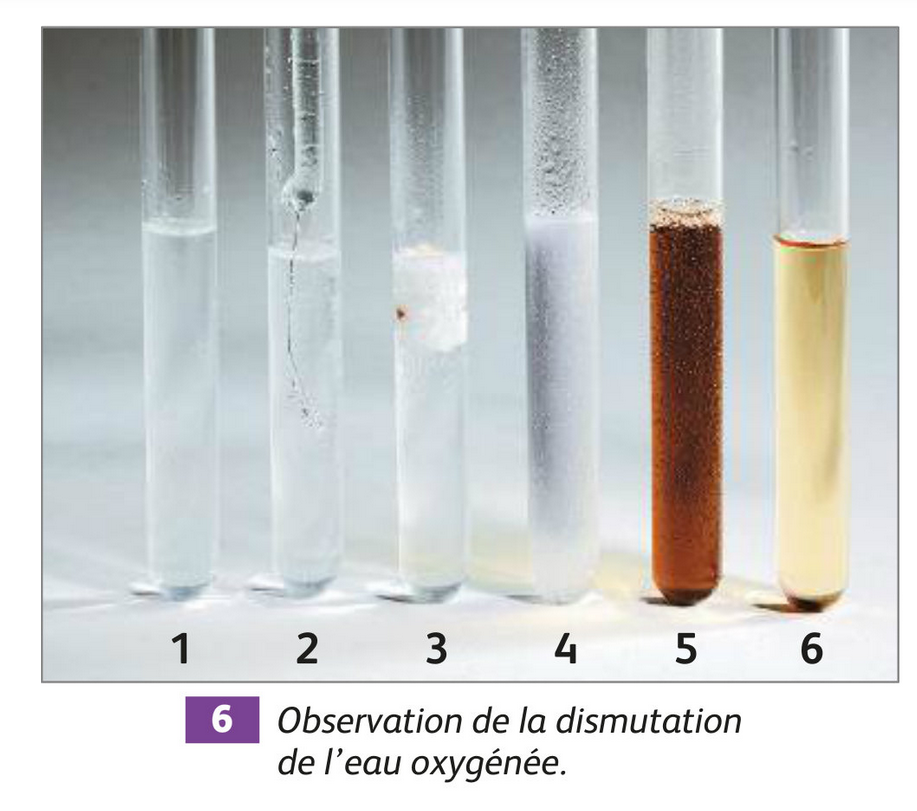 Eau oxygénée avec  
Tube témoin
Un fil de platine 
Du navet écrasé
Dioxyde de maganèse
Chlorure de fer III


6. Eau et chlorure de Fer III.
Source :  Sirius terminale S
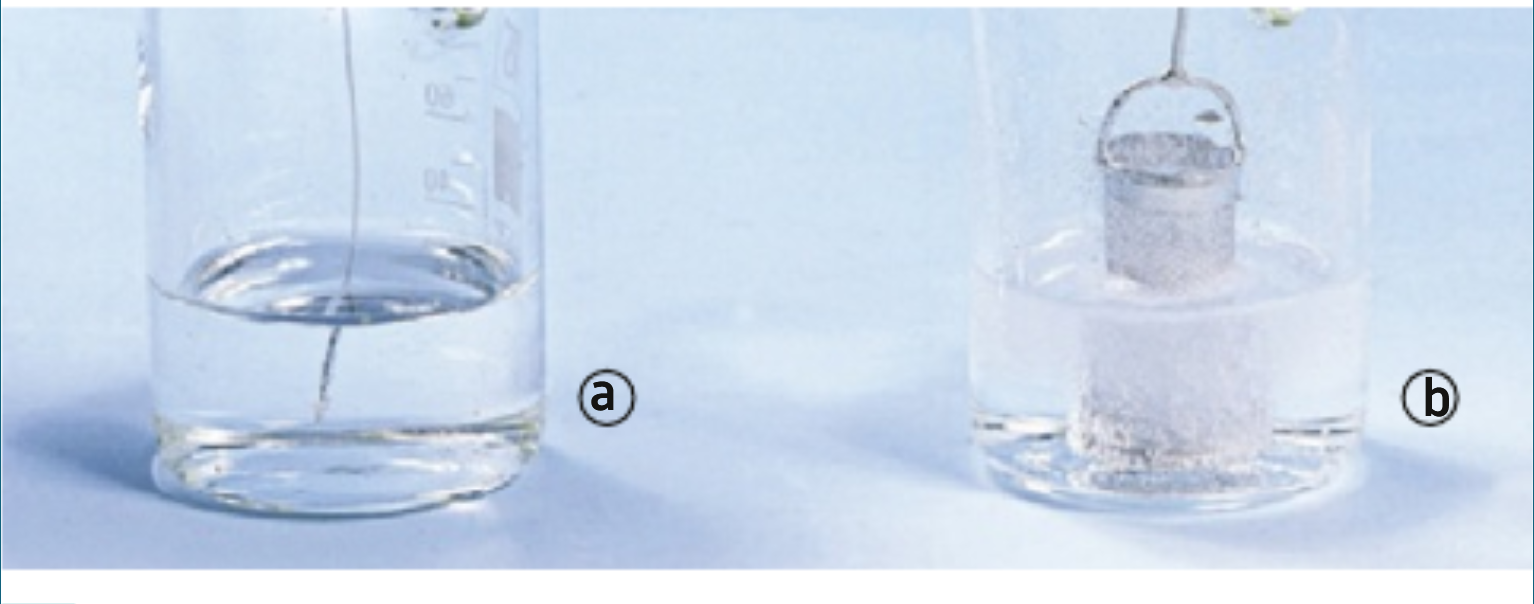 Fil de platine 
Panier en platine
Source :  BELIN terminale S
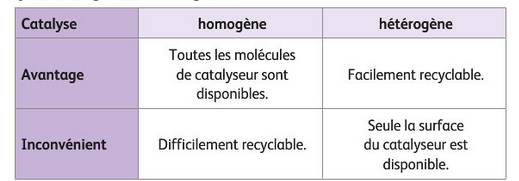 Source Nathan Terminale S
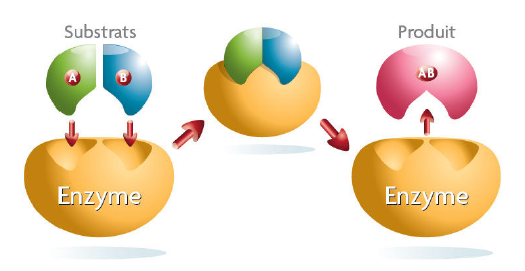 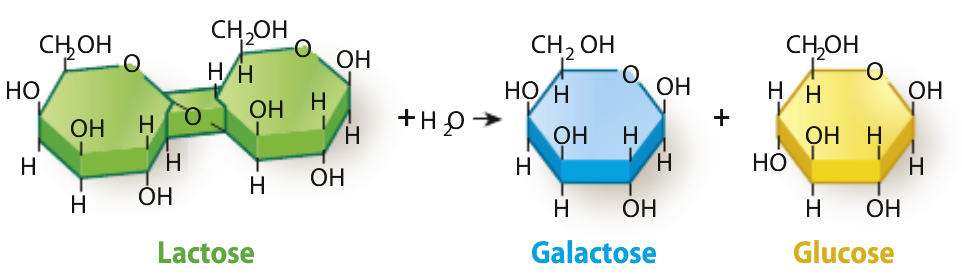 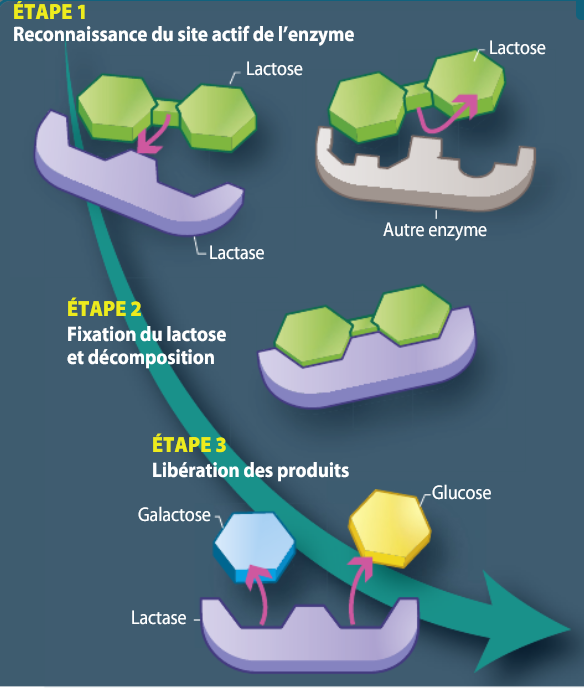 Source :  BELIN terminale S
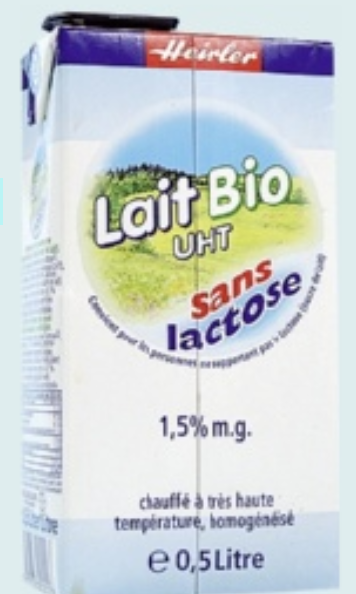 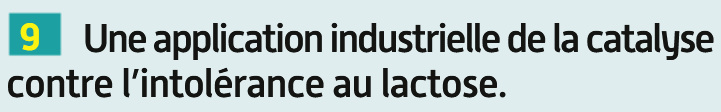 Source :  BELIN terminale S
Annexe
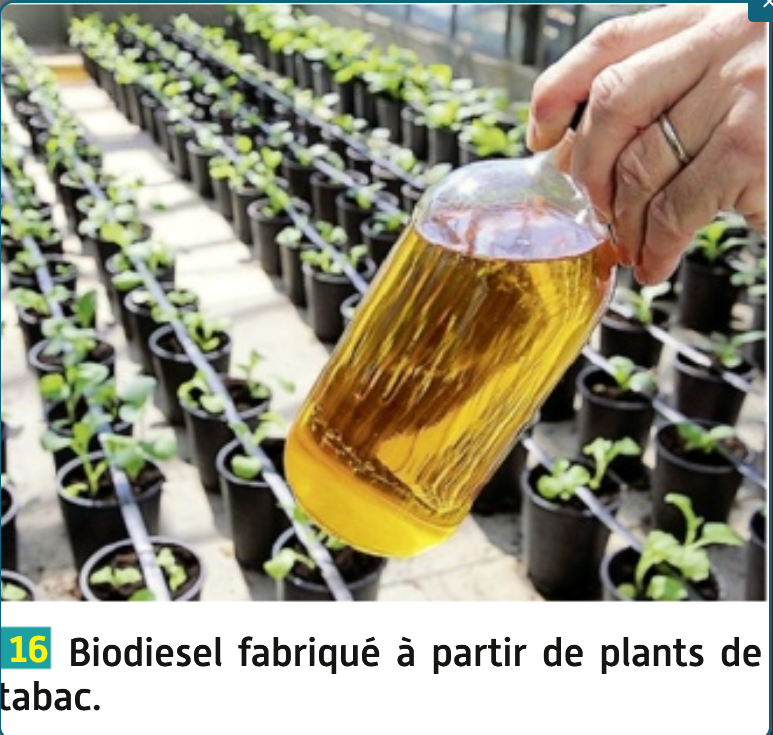 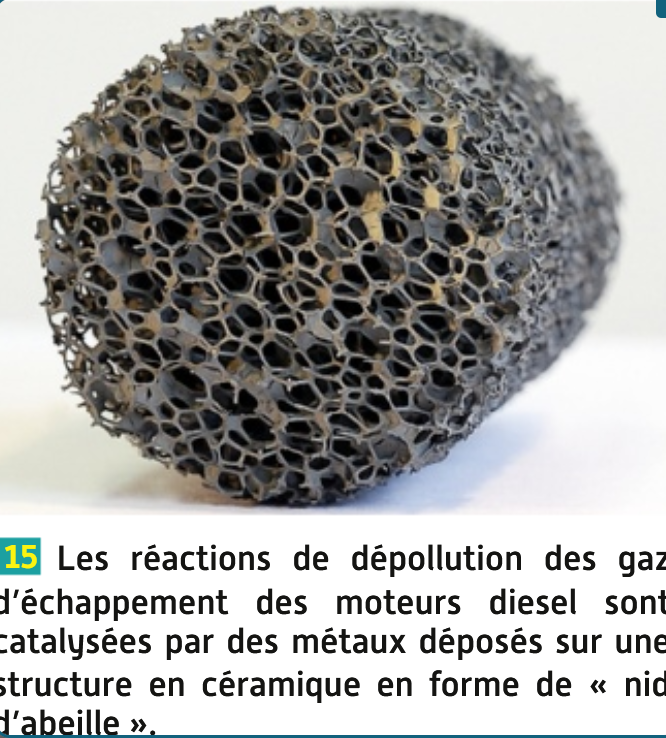 L’acide sulfurique est un catalyseur fréquemment utilisé dans l’indus-
trie. Il sert par exemple à fabriquer le biodiesel, un carburant produit à parti
Source Belin Terminale S
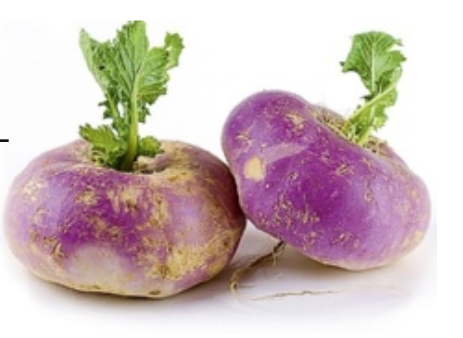 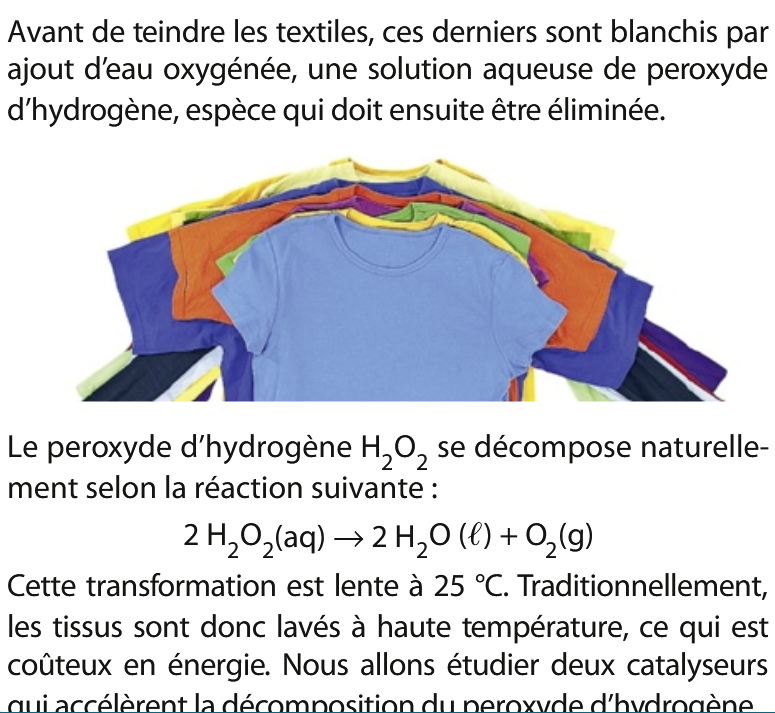 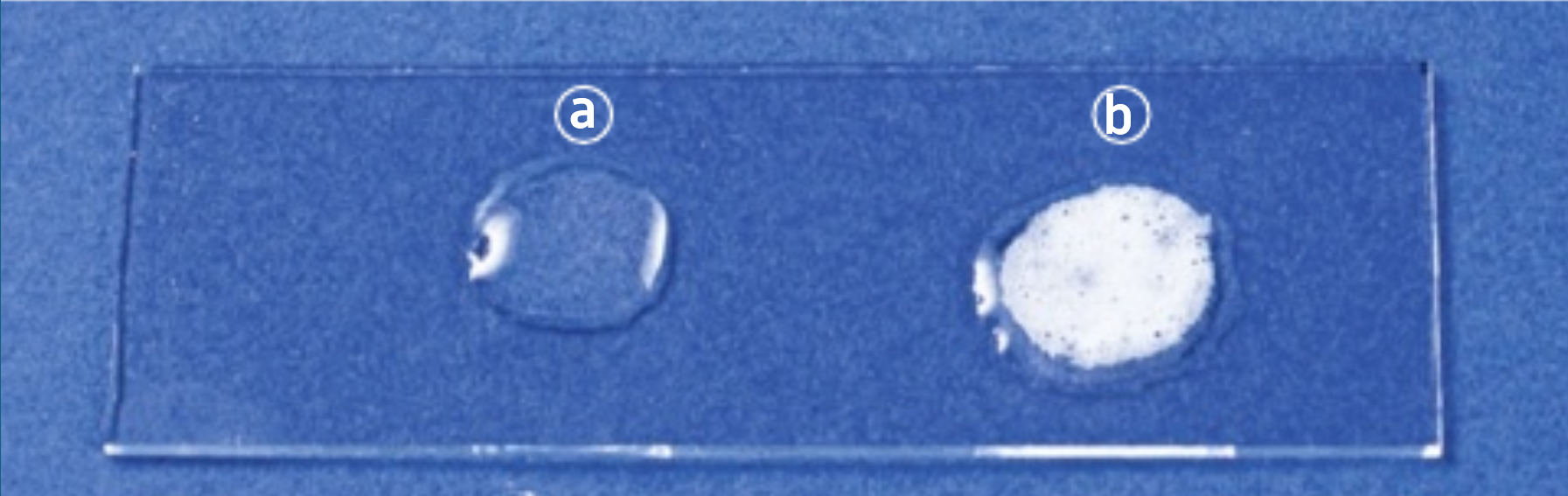 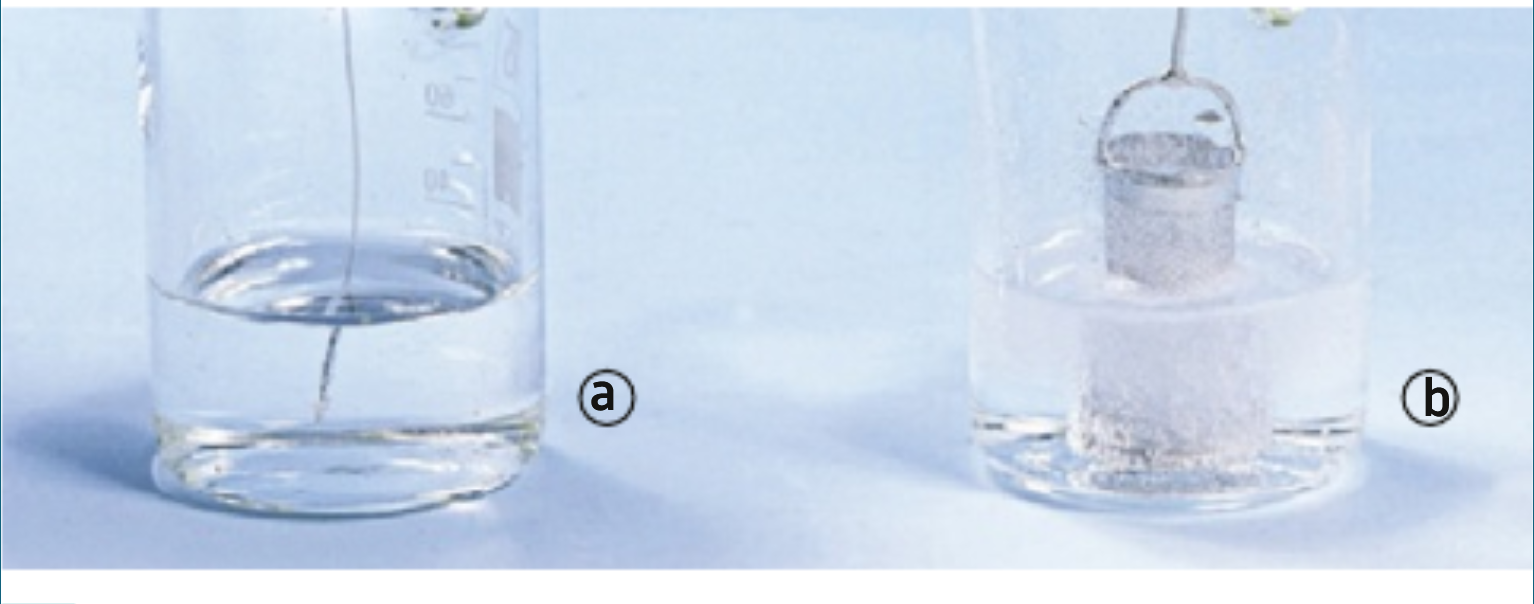 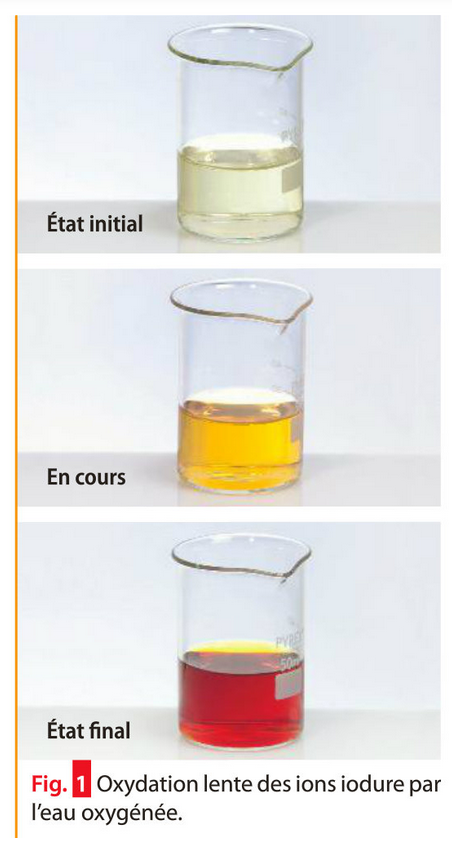 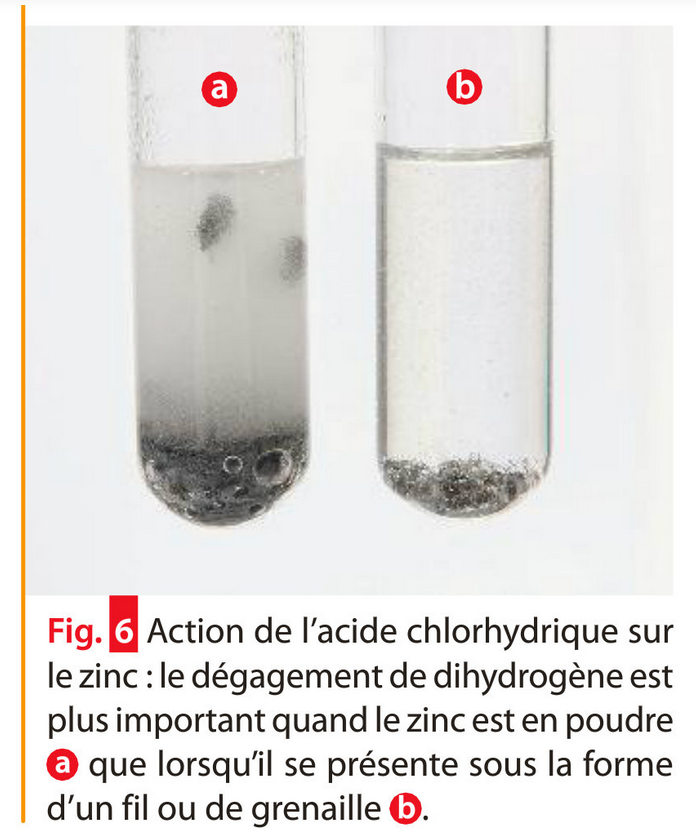 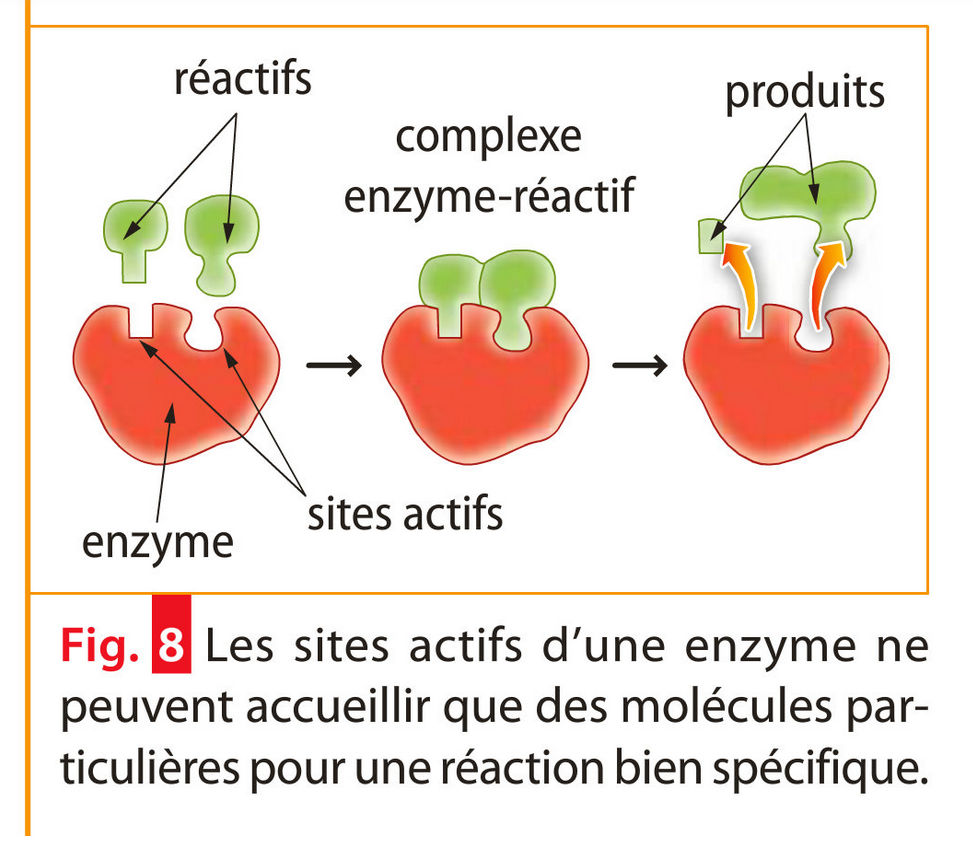 Espace
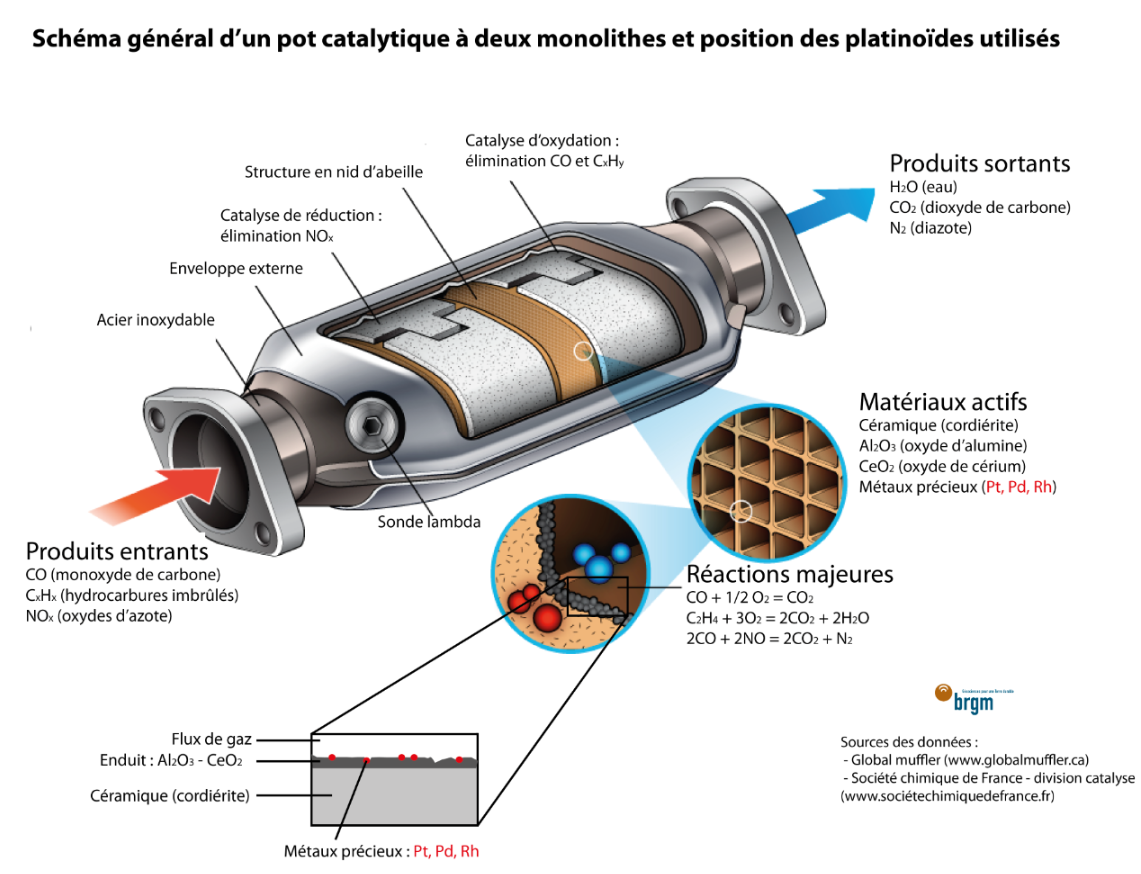 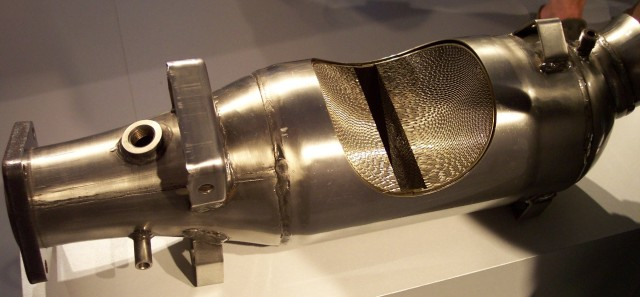 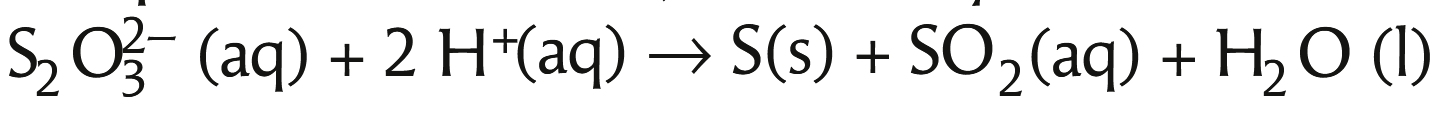 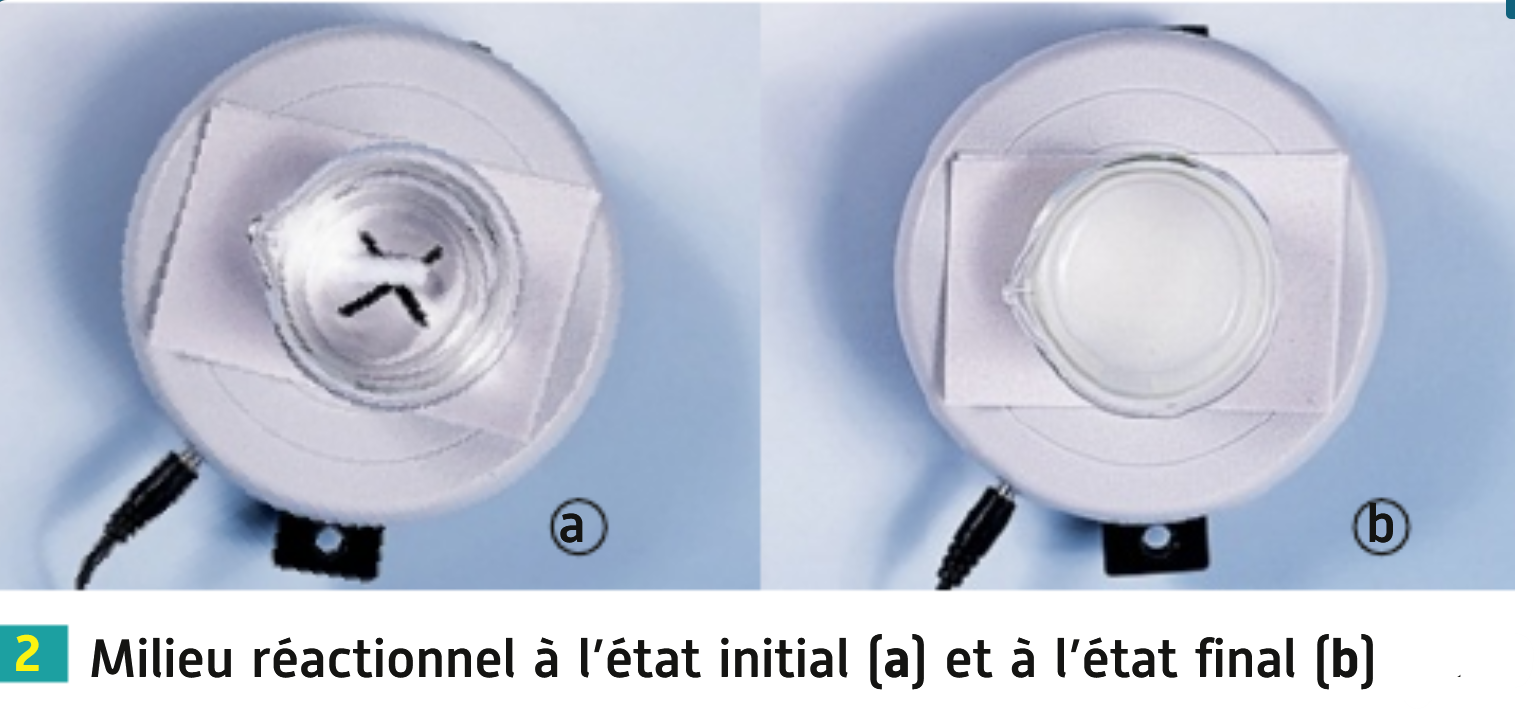 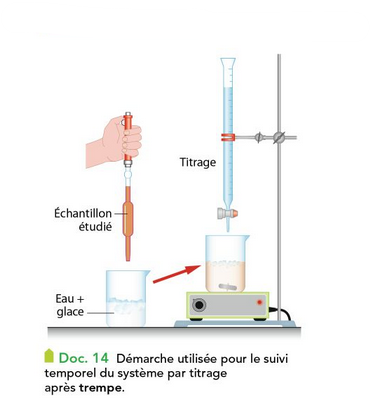 Méthode de suivi chimique par titrage
Source Hachette Terminale S
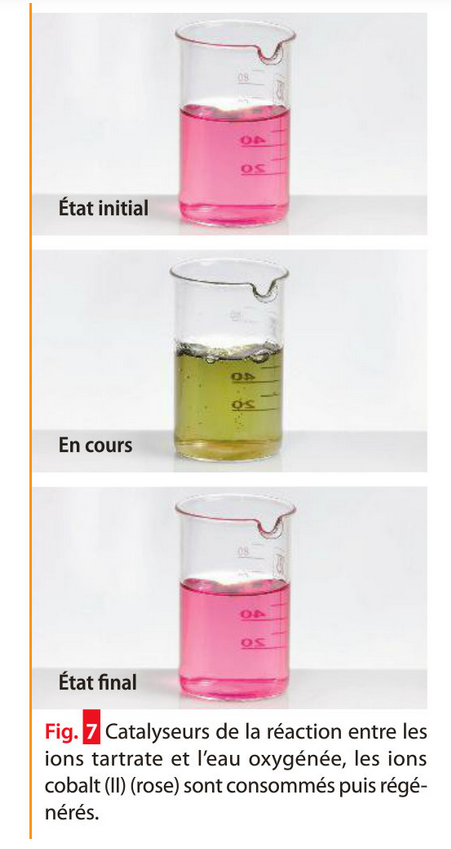 Source :  ESPACE terminale S